الشبيبة العاملون
مفاهيم أساسية من عالم العمل وحقوق الشبيبة العاملون
أهلاً وسهلاً بكم في عالم العمل
من هم اللاعبون في عالم العمل؟
العاملون – يأتون لمكان العمل لكي يعملوا ويتقاضوا أجراً
أصحاب العمل - يوظف أصحاب العمل موظفين لتقديم الخدمة أو تصنيع المنتجات التي توفرها الشركة أو المؤسسة
العملاء - دفع ثمن سلع أو خدمات الشركة أو المؤسسة
سلطات الدولة – يضعون المعايير ويقومون بفرضها
منظمات العمال - تمثيل العمال أمام أصحاب العمل في الشكاوى والمساومة على الأجور (للعمال النقابيين)
حقوق الشبيبة في العمل
1. الدخول للعمل
من أي جيل؟
مسموح تشغيل الشبيبة من عمر 14 فقط في العطلات المدرسية، وفقط في أعمال خفيفة.
مسموح تشغيل الشبيبة من عمر 15 وهم طلاب الصف العاشر فقط في العطلات.
مسموح تشغيل الشبيبة من عمر 15 بعد الصف العاشر، طول السنة.
يمنع تشغيل الشبيبة تحت جيل 16 في عمل به آلات ومواد خطيرة أو في عمل في تدرجة حرارة أقل من 4 درجات مئوية (مجمِّد صناعي على سبيل المثال) أو فوق 40 درجة مئوية (غرفة السخّانات على سبيل المثال).
تصريح طبي
يجب أن يكون لدى المراهقين الذين تقل أعمارهم عن 18 عامًا شهادة طبية كشرط لتوظيفهم.
2. חוזה עבודה
חייבים לקבל מהמעסיק חוזה עבודה שכולל:
1.	שם המעביד
2.	שם העובד
3.	תאריך תחילת העבודה
4.	תקופת העסקה
5.	פירוט עיקרי התפקיד של העובד
6.	שם ותפקיד הממונה הישיר על העובד
7.	גובה השכר לשעה
8.	אורך יום העבודה ושבוע העבודה
9.	איך רושמים את שעות העבודה
10.	זמני ותנאי ההפסקות
11.	מתי מקבלים את ימי החופשה
12.	כל תנאי ומידע נוסף שיעזור לעובד להבין את תפקידו והמצופה ממנו
2. חוזה עבודה
חייבים לקבל מהמעסיק חוזה עבודה שכולל:
1.	שם המעביד
2.	שם העובד
3.	תאריך תחילת העבודה
4.	תקופת העסקה
5.	פירוט עיקרי התפקיד של העובד
6.	שם ותפקיד הממונה הישיר על העובד
7.	גובה השכר לשעה
8.	אורך יום העבודה ושבוע העבודה
9.	איך רושמים את שעות העבודה
10.	זמני ותנאי ההפסקות
11.	מתי מקבלים את ימי החופשה
12.	כל תנאי ומידע נוסף שיעזור לעובד להבין את תפקידו והמצופה ממנו
3. ساعات وأيام العمل
مسموح تشغيل الشبيبة في جيل 15 عام حتى 8 ساعات في اليوم. في جيل 16 عام، يسمح بتشغيل الشبيبة حتى 9 ساعات، بشرط ألا تتجاوز ساعات العمل 40 ساعة أسبوعية. يمنع تشغيل الشبيبة ساعات إضافية. يمنع تشغيل الشبيبة في يوم الراحة الأسبوعي.
في يوم العمل الذي يستمر 6 ساعات،  يجب إعطاء الشبيبة 45 دقيقة للراحة وللأكل، منها 30 دقيقة متواصلة.
تحت جيل 16 عام يمنع تشغيل الشبيبة بين الساعات 20:00 مساءاً و 8:00 صباحاً.
بين جيل 16 عام و 18 يسمح تشغيلهم حتى الساعة 10 ليلاً أو 11 ليلاً للذين معهم تصريح بذلك.
إذا كان التسجيل يدويًا ، فيجب على العامل أن يختم سجل الوقت.
4. الأجور، الغرامات والضرائب
الحد الأدنى للأجور للمراهقين (كانون الثاني 2018):
4. الأجور، الغرامات والضرائب
الحد الأدنى للأجور للمراهقين (كانون الثاني 2018):
يحظر القانون فرض غرامات، عقوبات، أو بدل أضرارعلى الشباب العاملين. 
إلزامية دفع أجور جميع ساعات التلمذة الصناعية، الخبرة، التدريب المتقدم، أيام التحضير، واجتماعات العمل.
إلزامية دفع مبلغ نقدي للمراهقين للسفر إلى مكان العمل والعودة إلى حد أقصى قدره 25.20 شيكل، وفي نفس الوقت يجب على صاحب العمل التأكد من أن الفتى لديه الوسائل للعودة إلى المنزل بأمان.
يُعفى الشبيبة حتى سن 18 عامًا من دفع اشتراكات الضمان الاجتماعي وضريبة الصحة.
الفتيان لديهم 3.25 نقطة ائتمان في ضريبة الدخل والفتيات لديهن 3.75 نقطة ائتمان. هذا يعني أنه حتى راتب 6,800 شيكل شهريًا للفتيان و 7,572 شيكل شهريًا للفتيات، يتم إعفاؤهم فعليًا من ضريبة الدخل
عقد التوظيف
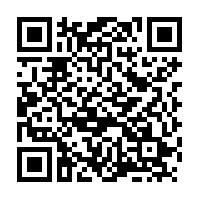 لصفحة عقد العمل
دفع الراتب
وصل الراتب (תלוש משכורת) – كيف نقرأه؟
مبنى وصل الراتب
الموازنة بين العمل والتعلم
ما هو الأكثر أهمية – العمل أم التعلّم؟
في إحدى الأيام
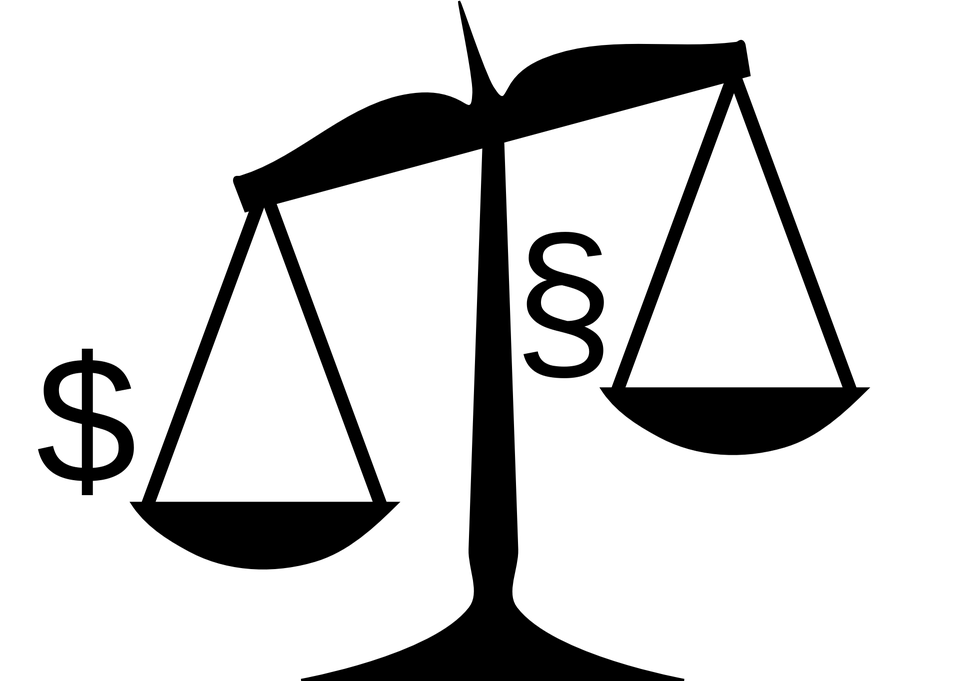 محاكاة من عالم العمل
حقوق الشبيبة العاملين
1. تدريب مهني
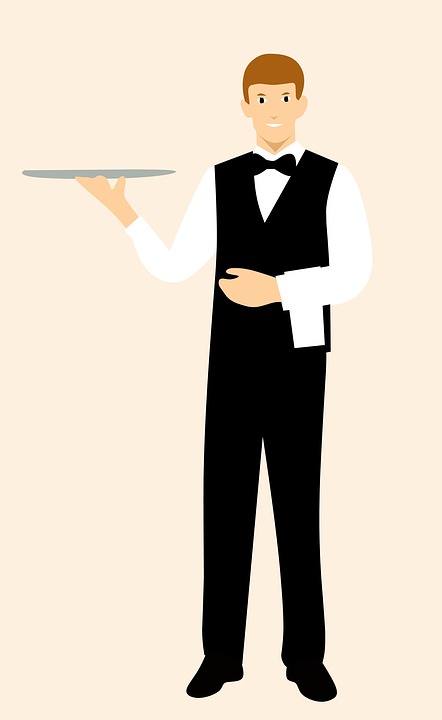 2. عقد
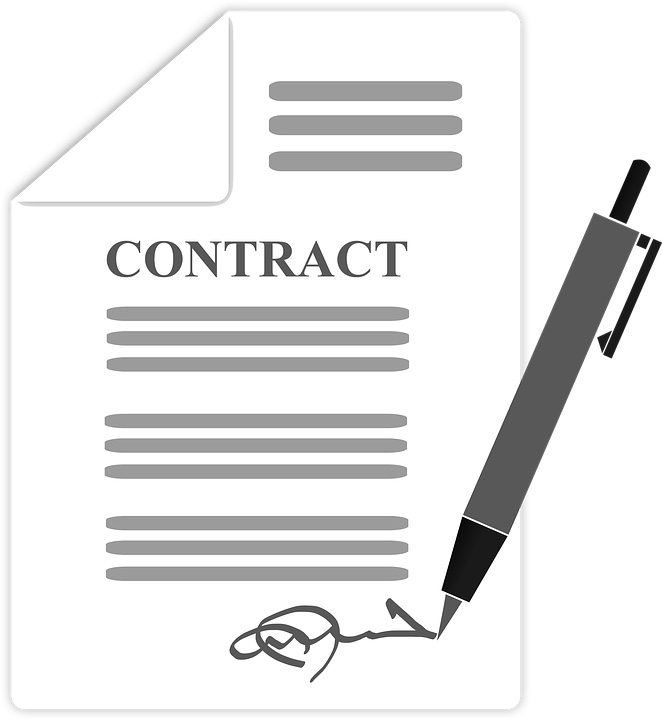 3. مولصلات
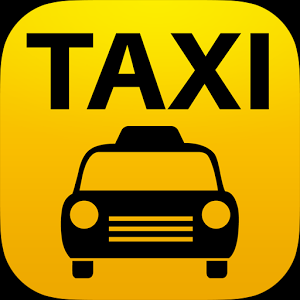 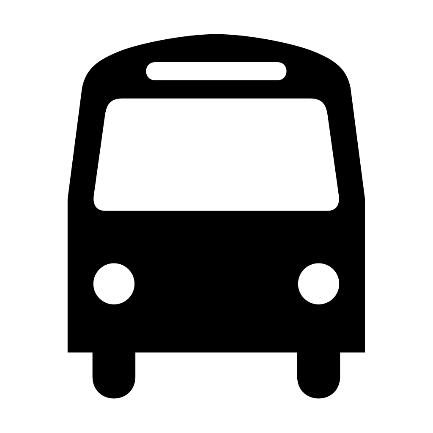 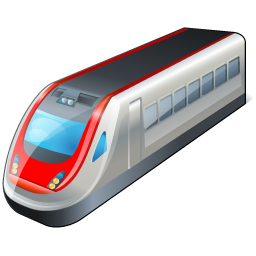 4. ساعات
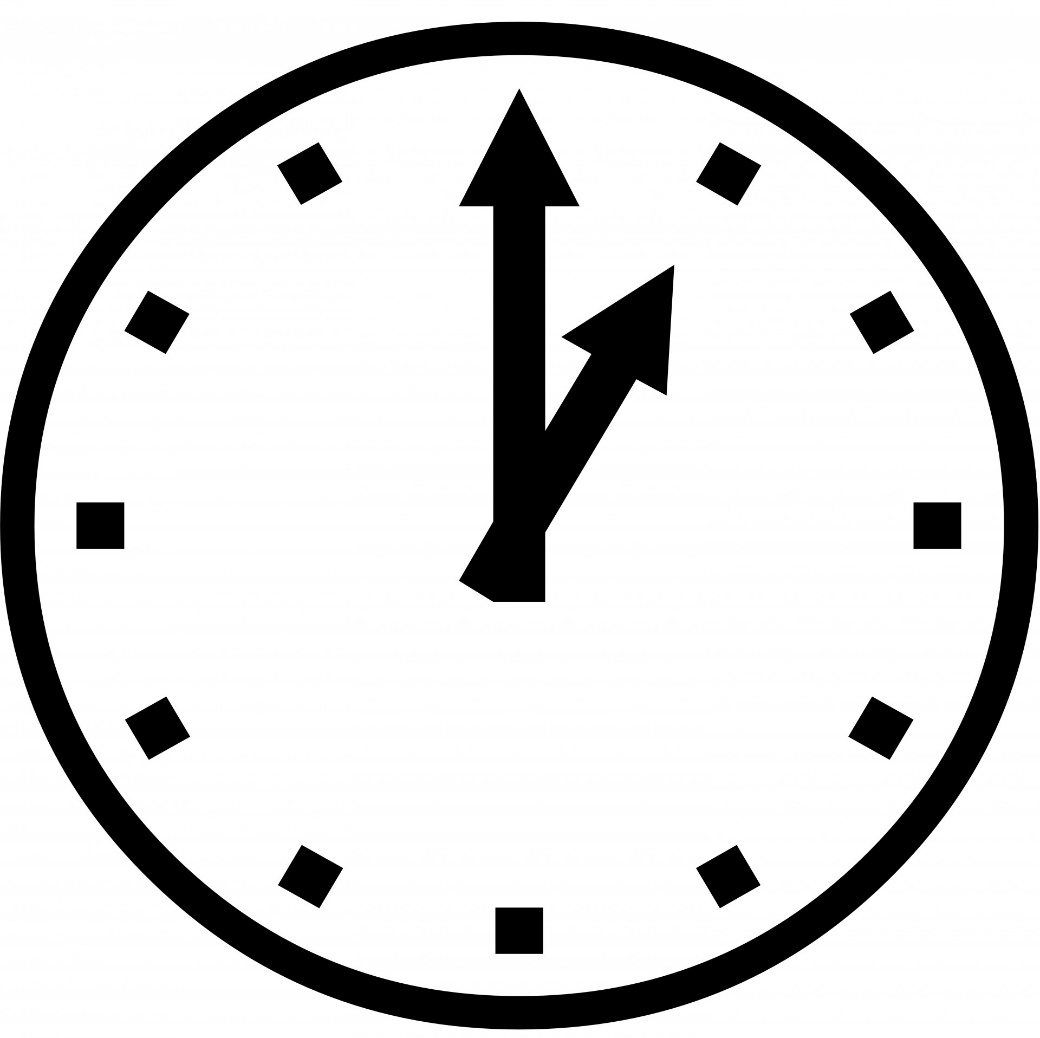 5. فرصة
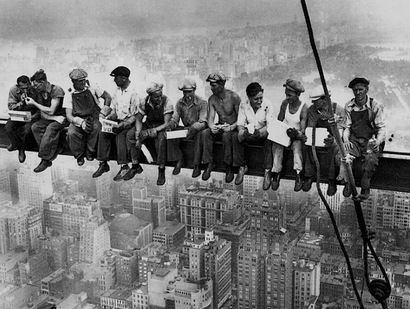 7. متأخر
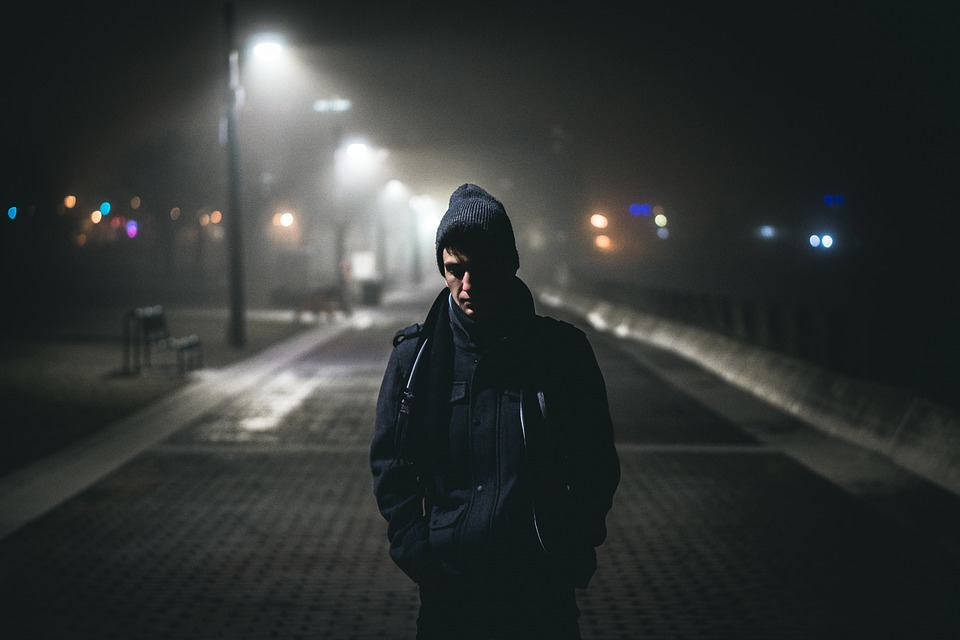 8. مساومة
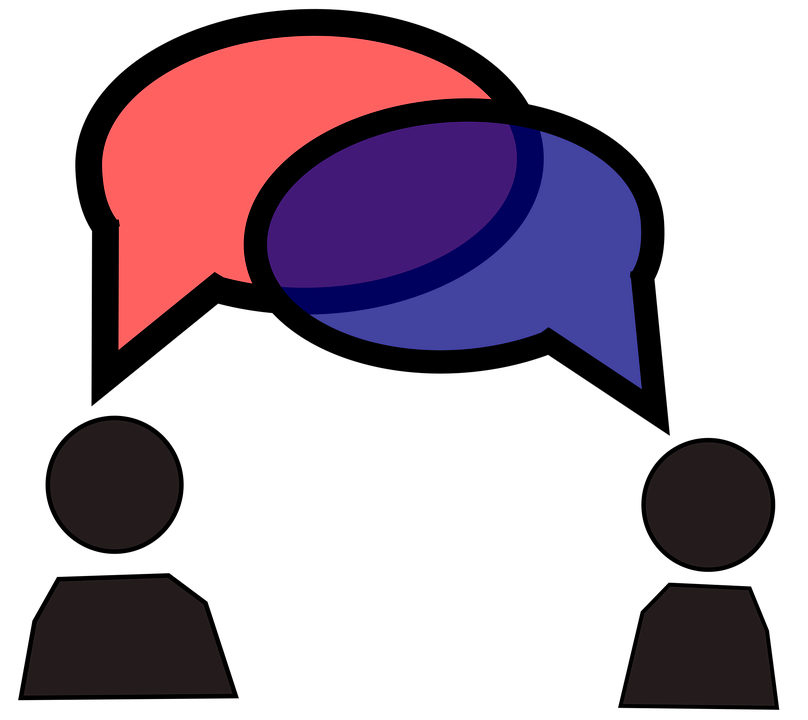 9. مطاعم
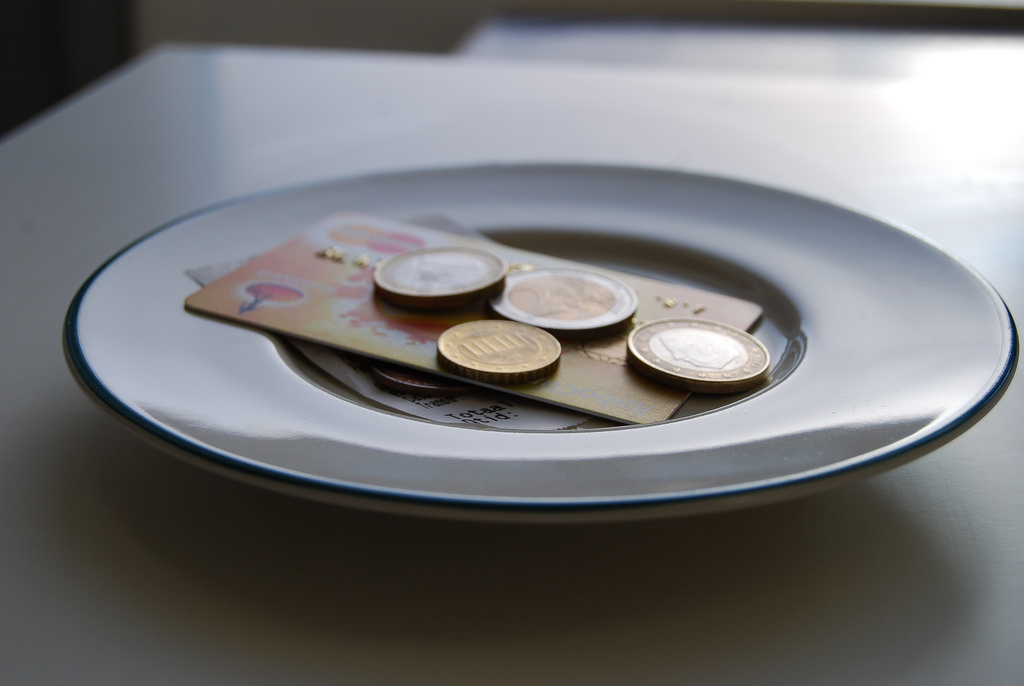 10. غرامة
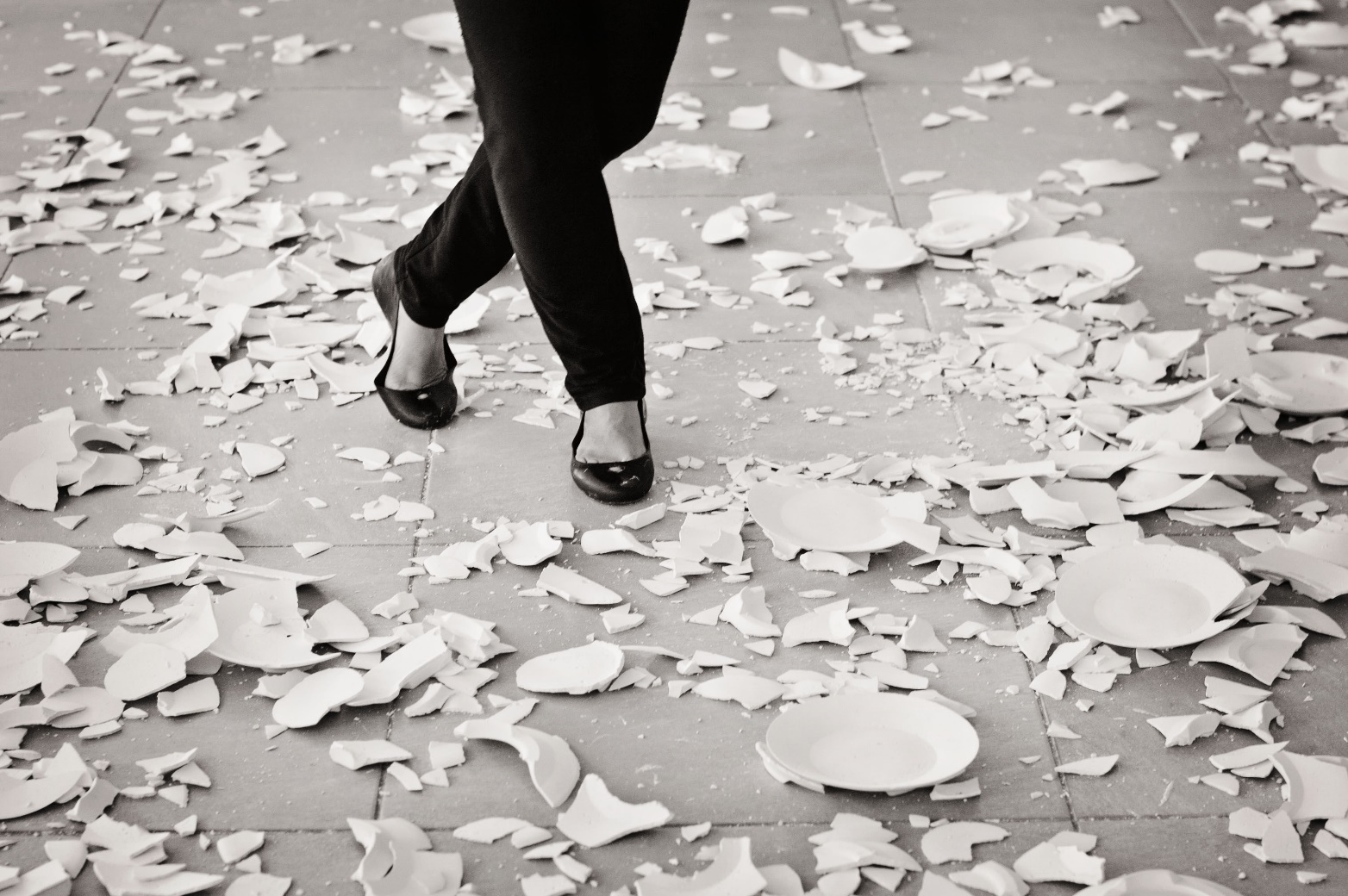 - العمل -أين نفتش ولمن نتوجّه؟
أين نفتش على عمل؟
صفحات الإنترنت
مكاتب العمل
صحيفة محلية
لائحة إعلانات
نسأل آخرين
في أماكن العمل المتاحة
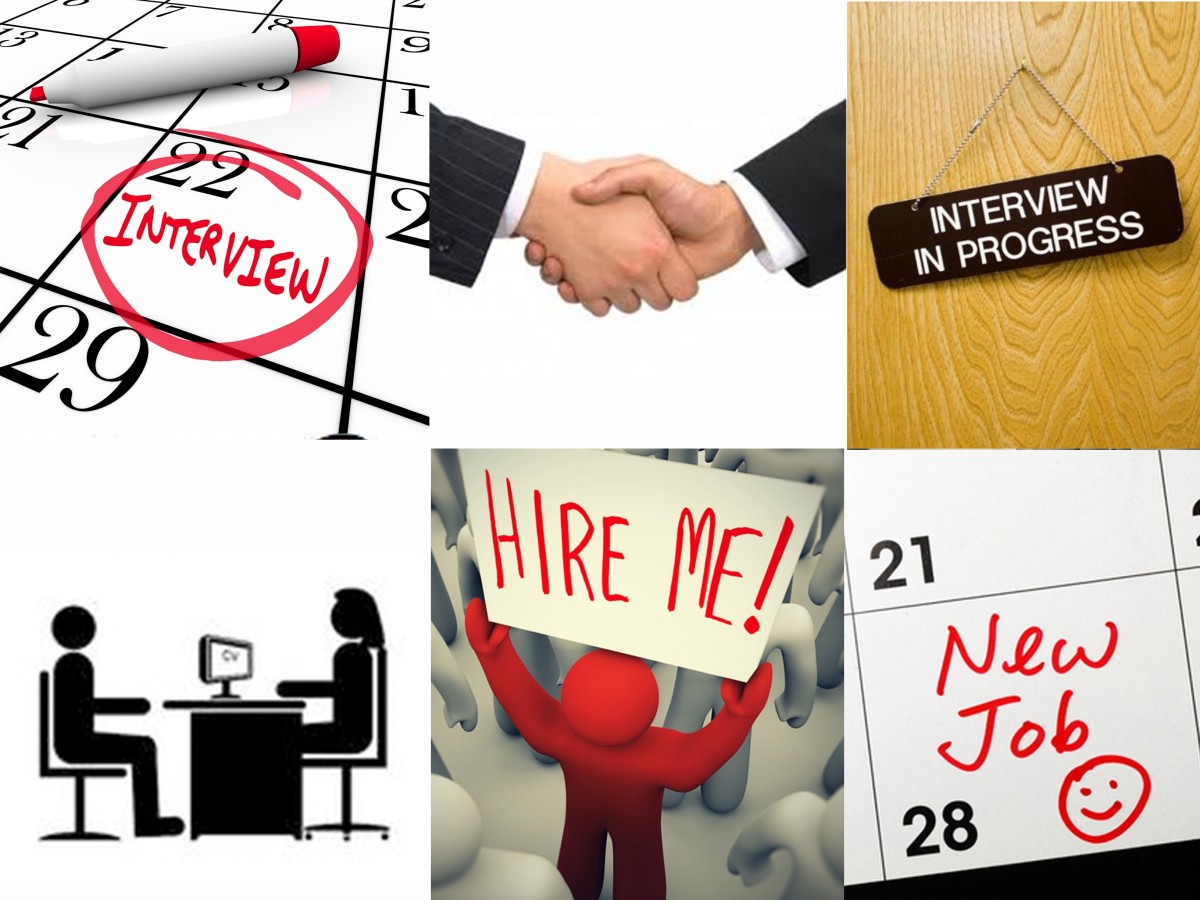 [Speaker Notes: לשיעור רציף]
التحرش الجنسي في مكان العمل
التحرش الجنسي في مكان العمل
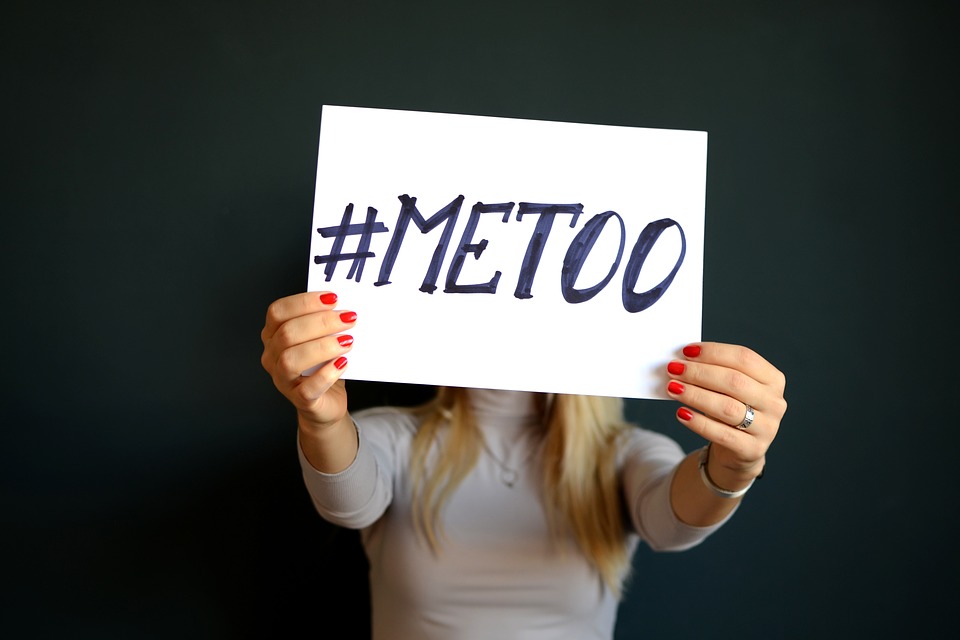 في مكان العمل هناك عقد وهناك عمل واضح

لا يجب على العامل شراء البضاعة وبيعها

إنها عملية احتيال وطريقة آمنة لخسارة المال في أحسن الأحوال وأيضًا لخداع أصدقائك في أسوأ الأحوال.
[Speaker Notes: לשיעור רציף]
التحرش الجنسي في مكان العمل
مكان العمل هو مكان يتسم بعلاقات قوة حادة للغاية - فهناك صاحب عمل يعطي تعليمات للعامل، وفي الحقيقة يعتمد العامل في عمله على صاحب العمل.
يستغل بعض أصحاب العمل علاقة القوة هذه جنائياً وجنسياً، سواء جسدياً أو لفظياً، موظفيهم.
المراهقون ضعفاء للغاية في مكان العمل وبالتالي أكثر عرضة لهذا الأمر.
[Speaker Notes: לשיעור רציף]
التحرش الجنسي في مكان العمل
في أي حالة من هذا القبيل، حتى لو لم يكن الأمر واضحاً، اتصل بالوالدين، لشخص بالغ تثقون به، واكتشفوا معاً ما حدث بالفعل، أي تسمية الحدث، وفكروا في كيفية التعامل معه.
من المهم أن نتذكر أن ليس الفتيات فقط هن من تتعرضن للتحرش الجنسي – فالفتيان أيضاً موجودون  في مرتبة أدنى من رئيسهم، وإذا استخدم قوته في التحدث أو اللمس - فهذا ممنوع بنفس القدر.
[Speaker Notes: לשיעור רציף]
لمن نتوجه؟
لمن نتوجّه؟
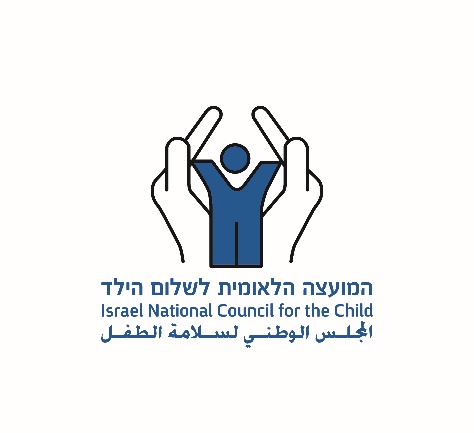 المجلس القومي لرعاية الطفولة

الشباب العامل والمتعلِّم

وزارة العمل، الرفاه والخدمات الاجتماعية

أحد الوالدين أو شخص بالغ موثوق به
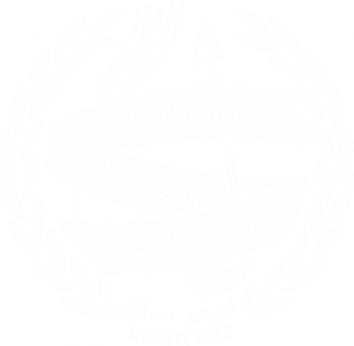 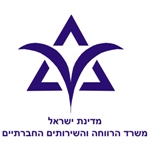 [Speaker Notes: לשיעור רציף]
تلخيص
تلخيص – حقوق الشبيبة العاملين
عبر الموقع
[Speaker Notes: לשיעור רציף]